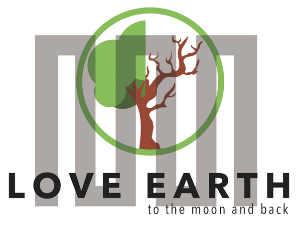 MODULE 2  CYCLICAL NATURE
Lesson: 
Cycling or flowing ?
EVALUATION
1. Which of the following best explains why energy flows and matter cycles in biological systems? 
□ Energy is conserved, while matter is constantly transformed.
□ Energy is efficiently transferred, while matter is lost in biological processes. 
□ Energy is mainly lost, while matter is conserved.
□ Energy is stored, while matter is constantly exchanged.
EVALUATION
1. Which of the following best explains why energy flows and matter cycles in biological systems? 
□ Energy is conserved, while matter is constantly transformed.
□ Energy is efficiently transferred, while matter is lost in biological processes. 
□ Energy is mainly lost, while matter is conserved.
□ Energy is stored, while matter is constantly exchanged.
EVALUATION
2. How much energy escapes from consumer organisms and dissipates into the environment?
□ 50%
□ 75%
□ 90%
□ 100%
EVALUATION
2. How much energy escapes from consumer organisms and dissipates into the environment?
□ 50%
□ 75%
□ 90%
□ 100%
EVALUATION
3. The transfer of energy in biological systems is not efficient. What is the primary reason for this inefficiency? 
□ Loss of energy as heat in biological processes.
□ Limited availability of energy sources. 
□ Inability of organisms to capture and utilize energy. 
□ Excessive energy consumption by top predators.
EVALUATION
3. The transfer of energy in biological systems is not efficient. What is the primary reason for this inefficiency? 
□ Loss of energy as heat in biological processes.
□ Limited availability of energy sources. 
□ Inability of organisms to capture and utilize energy. 
□ Excessive energy consumption by top predators.
EVALUATION
4. Which of the following statements is true regarding the flow of energy and the length of food chains? 
□ Longer food chains have more energy available to top predators. 
□ Energy flows more efficiently in shorter food chains. 
□ Longer food chains are more stable and resilient to disruptions. 
□ Energy transfer is equally efficient across all food chain lengths.
EVALUATION
4. Which of the following statements is true regarding the flow of energy and the length of food chains? 
□ Longer food chains have more energy available to top predators. 
□ Energy flows more efficiently in shorter food chains. 
□ Longer food chains are more stable and resilient to disruptions. 
□ Energy transfer is equally efficient across all food chain lengths.
EVALUATION
5. Which of the following examples best represents a matter cycle in nature?
□ The combustion of fossil fuels, releasing carbon dioxide into the atmosphere.
□ The migration of birds, following their seasonal food sources. 
□ The growth of plants, absorbing carbon dioxide from the air and releasing oxygen.
□ The water cycle, where water evaporates, forms clouds, and falls as precipitation.
EVALUATION
5. Which of the following examples best represents a matter cycle in nature?
□ The combustion of fossil fuels, releasing carbon dioxide into the atmosphere.
□ The migration of birds, following their seasonal food sources. 
□ The growth of plants, absorbing carbon dioxide from the air and releasing oxygen.
□ The water cycle, where water evaporates, forms clouds, and falls as precipitation.